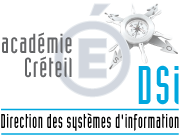 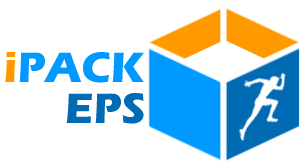 Pilotage académique de l'EPS
Présentation
iPackEPS est un outil de gestion et de pilotage de la discipline EPS destinée à tous les acteurs de l’EPS :
Enseignants, chefs d’établissements, IA-IPR EPS, services UNSS...
 
L’application est composée de diverses interfaces web, accessibles en fonction du profil de l’utilisateur identifié,
Interface Administrateur (mise à jour et configuration initiale de l’application)
Interface Correspondant iPackEPS (destinée au(x) référent(s) académiques de l’application)
Interface Professeur (destinée aux enseignants EPS)
Interface IPR (destinée aux IA-IPR EPS et Conseillers Techniques)
Interface Chef Etablissement (destinée aux chefs d’établissements ou personnels délégués)
 
Interfaces facultatives en fonction des besoins de votre académie : 
Interface UNSS (destinée aux responsables UNSS de l'académie)
Interface Conseiller Pédagogique (destinée aux Conseillers Pédagogiques de Circonscription, et Conseillers Pédagogiques de Département EPS 1er degré, saisie et suivi de l’enquête natation)
Interface 1er Degré (destinée aux directeurs d’école, saisie de l’enquête natation)
Toutes les interfaces sont sécurisées derrière le portail ARENA académique. 
L’interface web permet un accès depuis tout ordinateur, tablette ou téléphone connecté à internet
2
Les interfaces iPackEPS
Technique
Saisie
Pilotage
Liaison logiciels
1
2
3
4
IA-IPR

Chef Établissement

UNSS
Professeur EPS

CPC-CPD EPS
Admin iPackEPS

Correspondant iPackEPS
CollègeEPS

AcadémieEPS
Statistiques, communication, validation
Fonctionnalités avancées
Données Élèves / profs / classe /  EDT…
Installation / configurations serveurs
3
Architecture iPackEPS
Portail Agriates

- Chef Etablissement
Portail Intranet

Administrateur
Correspondant PackEPS
IA-IPR / CT
Ramsese
Etablissements
EPP
Enseignants
Siècle - Sconet
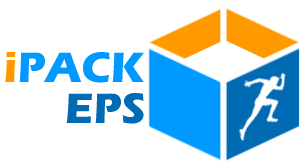 Portail externet

Professeur
UNSS
Directeur École
CPC / CPD EPS
iPackEPS
AcadémieEPS
CollegeEPS
( LycéeEPS )
4
Les interfaces iPackEPS
Technique
1
Admin iPackEPS

Correspondant iPackEPS
Installation / configurations serveurs
5
Interface Administrateur
Profil : un agent de la DSI
L'interface d’administration nécessite la connaissance technique de la configuration des bases de données.
L’accès à cette interface est obligatoire après la phase de primo-installation et après chaque mise à jour pour finaliser les configurations et autoriser l’accès aux données aux utilisateurs.
Les fonctionnalités essentielles de cette interface sont : 
Saisie des Configurations des divers serveurs
Créations / mise à jour des bases de données
Import des tables académiques (établissements, élèves, enseignants…)
Maintenance de l’appli : sauvegarde, restauration, gestion des logs…
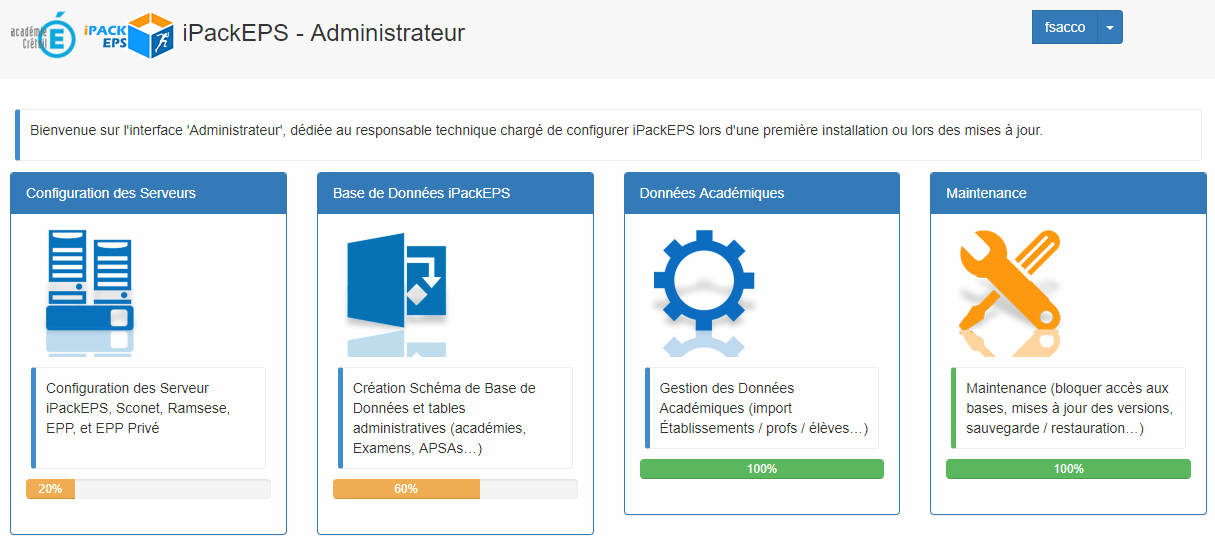 Technique
1
6
Interface Correspondant iPackEPS
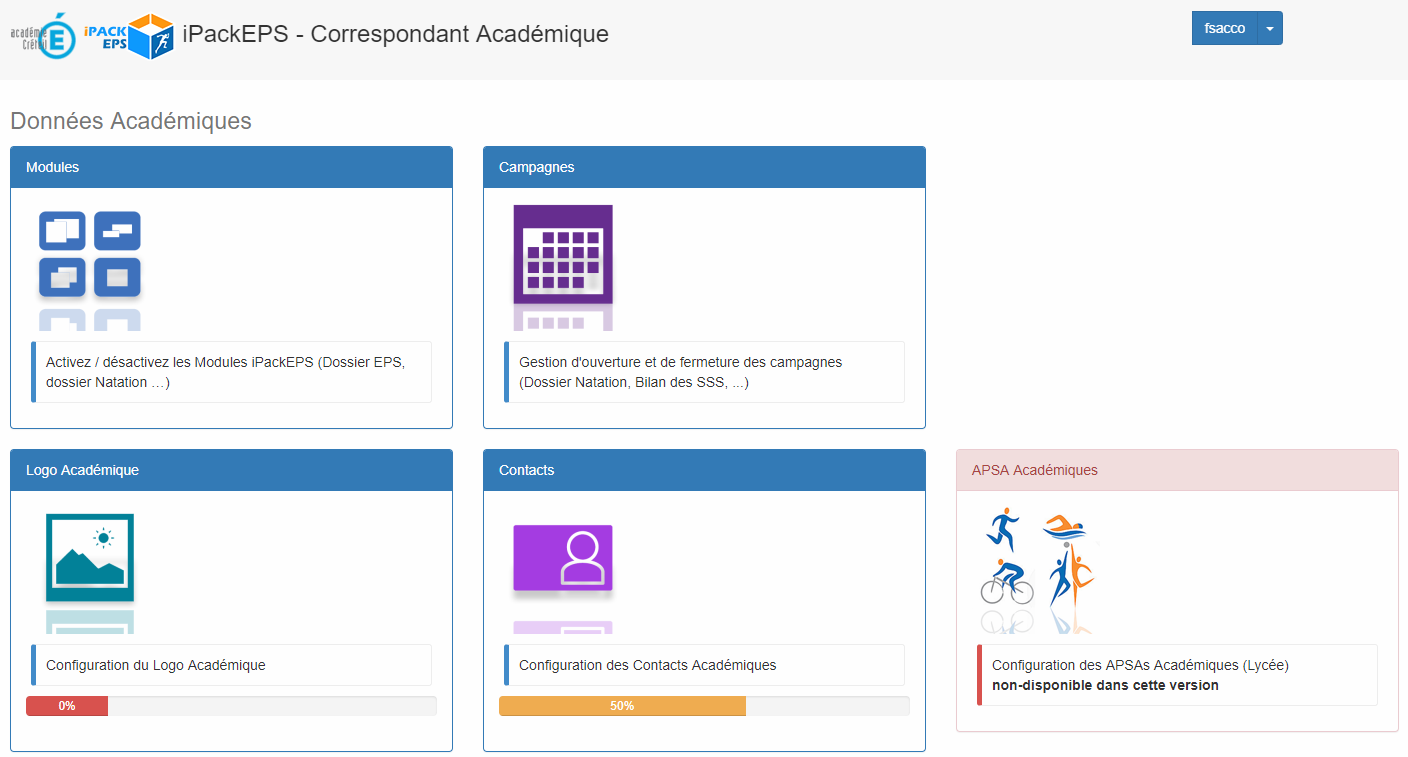 Profil : webmestre EPS ou chargé de mission EPS
L'interface Correspondant Académique iPackEPS nécessite la connaissance technique du pilotage académique EPS.
L’accès à l'interface est obligatoire après la phase de primo-installation pour configurer les spécificités académiques EPS de l’application.
Le correspondant devra également chaque année, ou à chaque mise à jour, compléter le module pour y indiquer les nouvelles modalités EPS académiques.
Les fonctionnalités essentielles de cette interface sont : 
Configuration des groupes académiques 
Activation ou non des modules
Epreuves ponctuelles EPS
Logo
Dates réservées
…
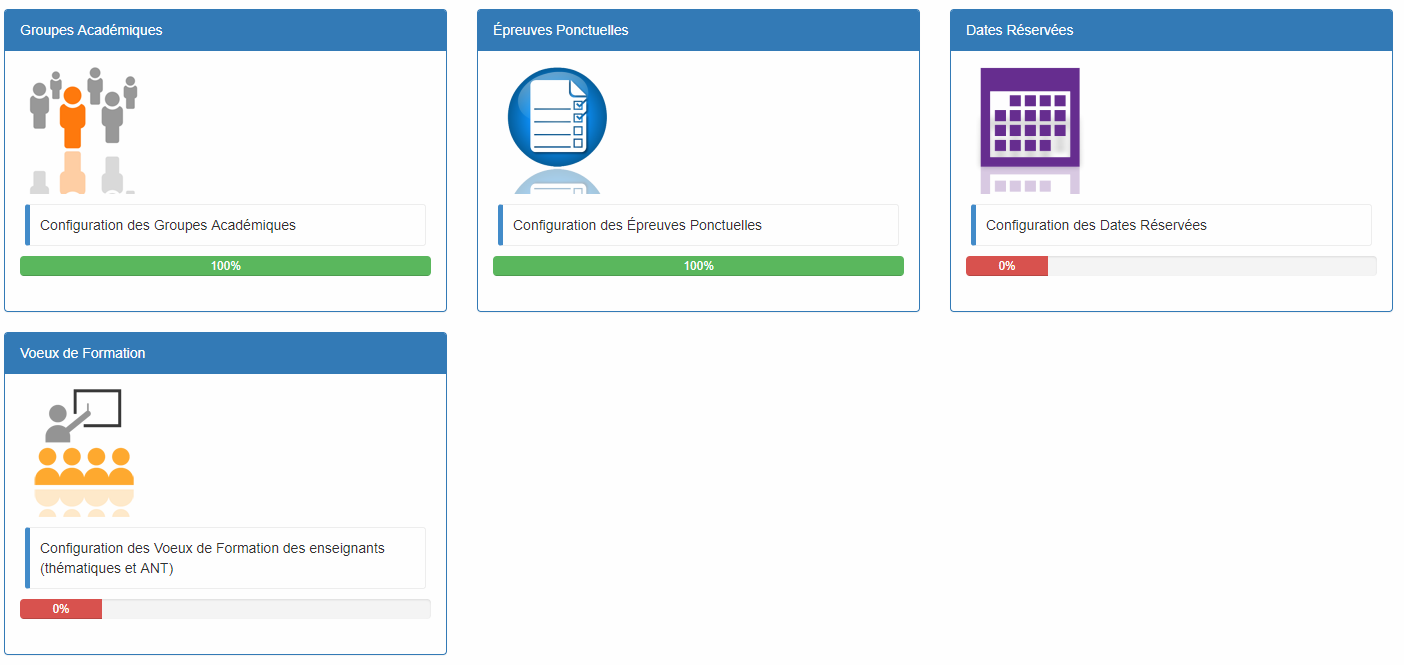 Technique
1
7
Les interfaces iPackEPS
Saisie
2
Professeur EPS

CPC-CPD EPS
Données Élèves / profs / classe /  EDT…
8
Interface Professeur EPS
Accès via portail Arena académique
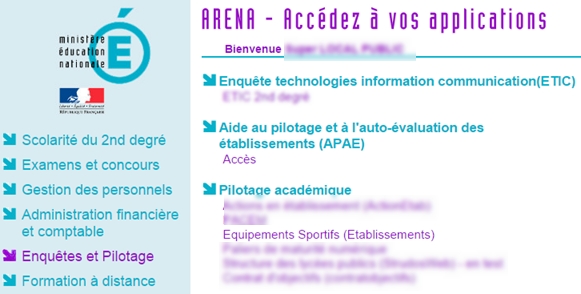 Saisie
2
iPackEPS - Professeur
9
Interface Professeur EPS
Tableau de bord
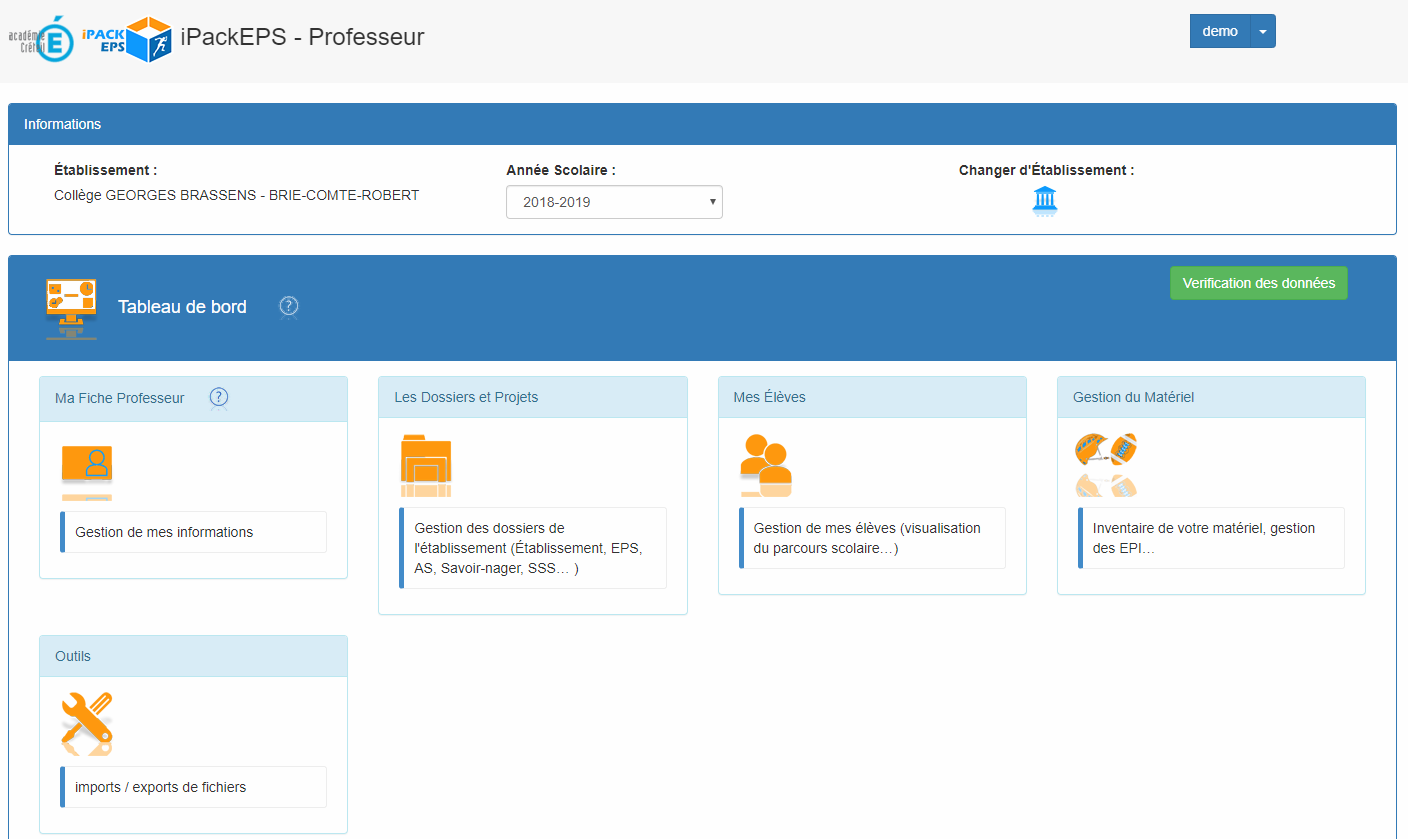 Saisie
2
10
Interface Professeur EPS
Fiche Professeur
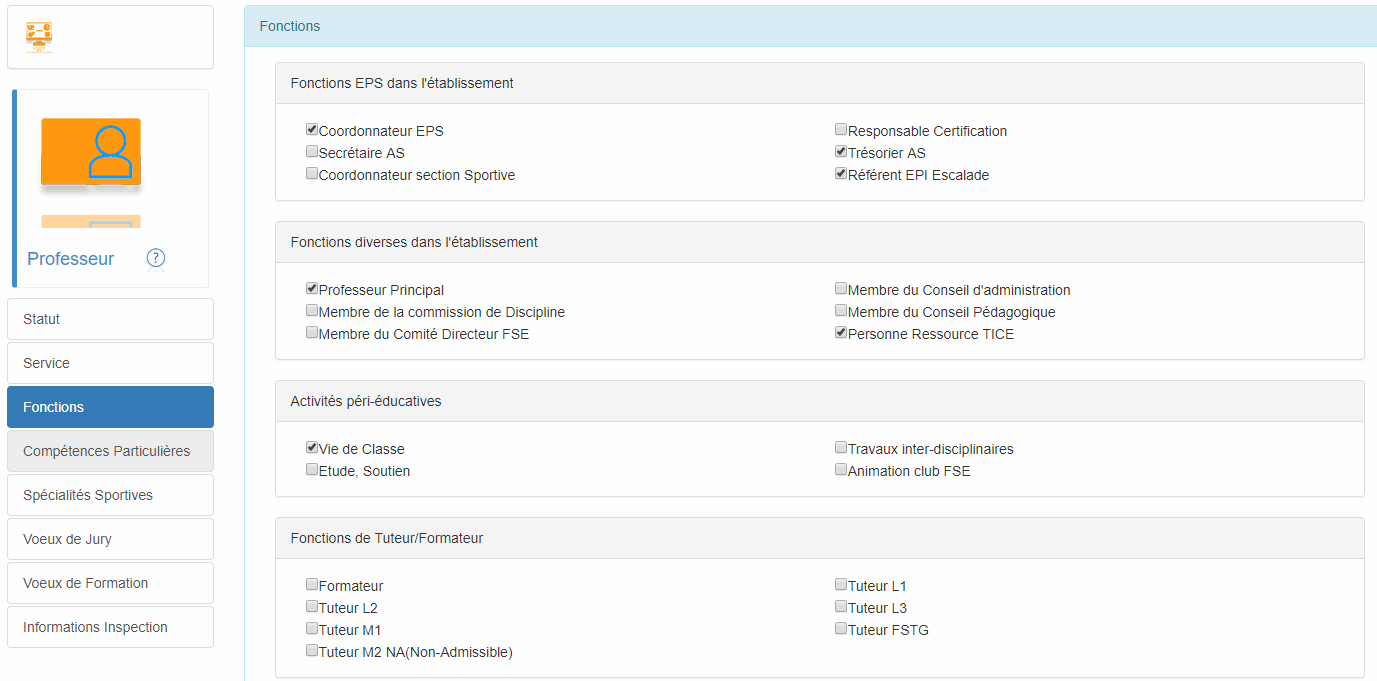 Saisie
2
11
Interface Professeur EPS
Renseignement des dossiers
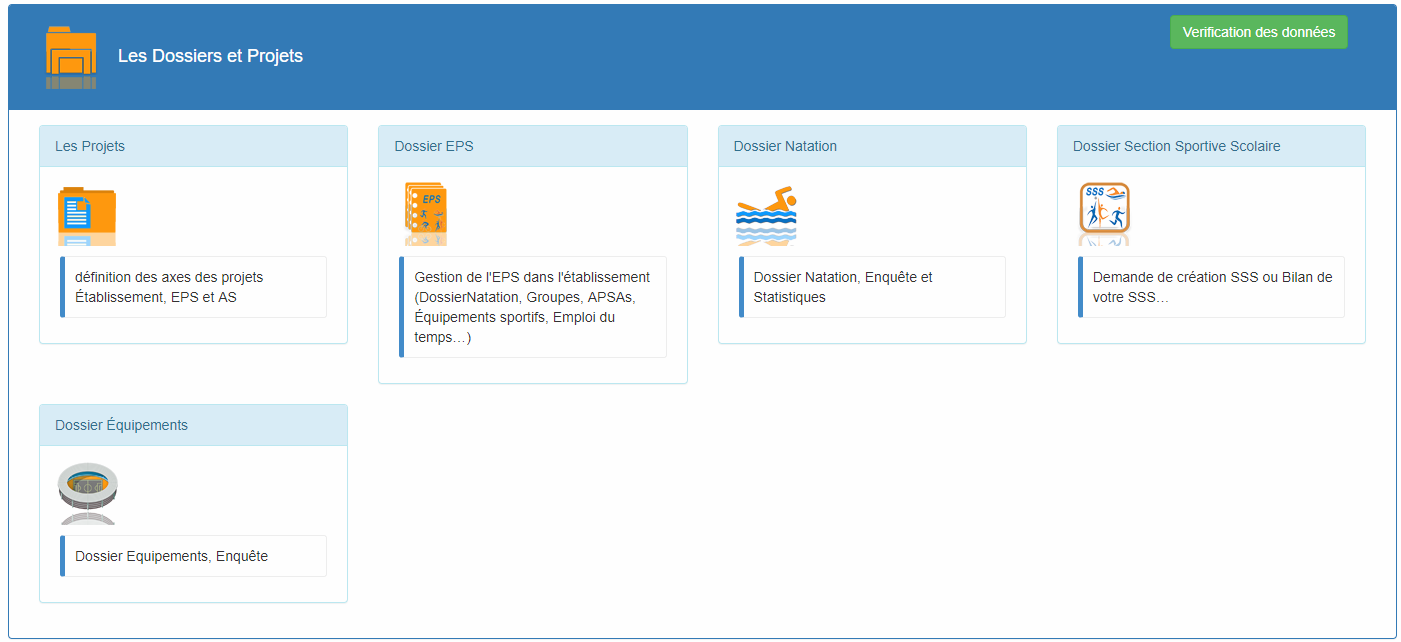 Saisie
2
12
Interface Professeur EPS
Détail du Dossier EPS
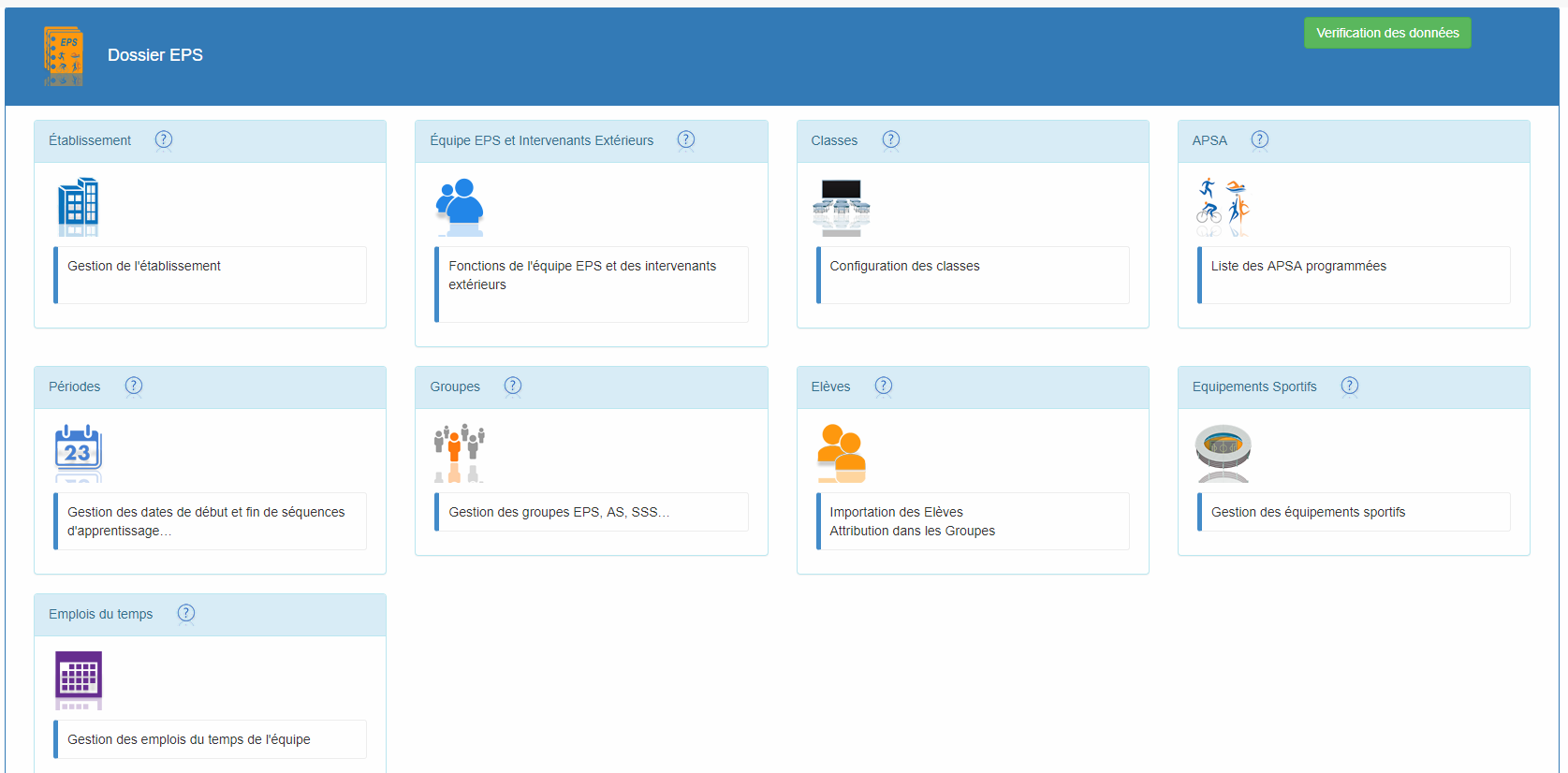 Saisie
2
13
Interface Professeur EPS
Détail de la gestion des Groupes
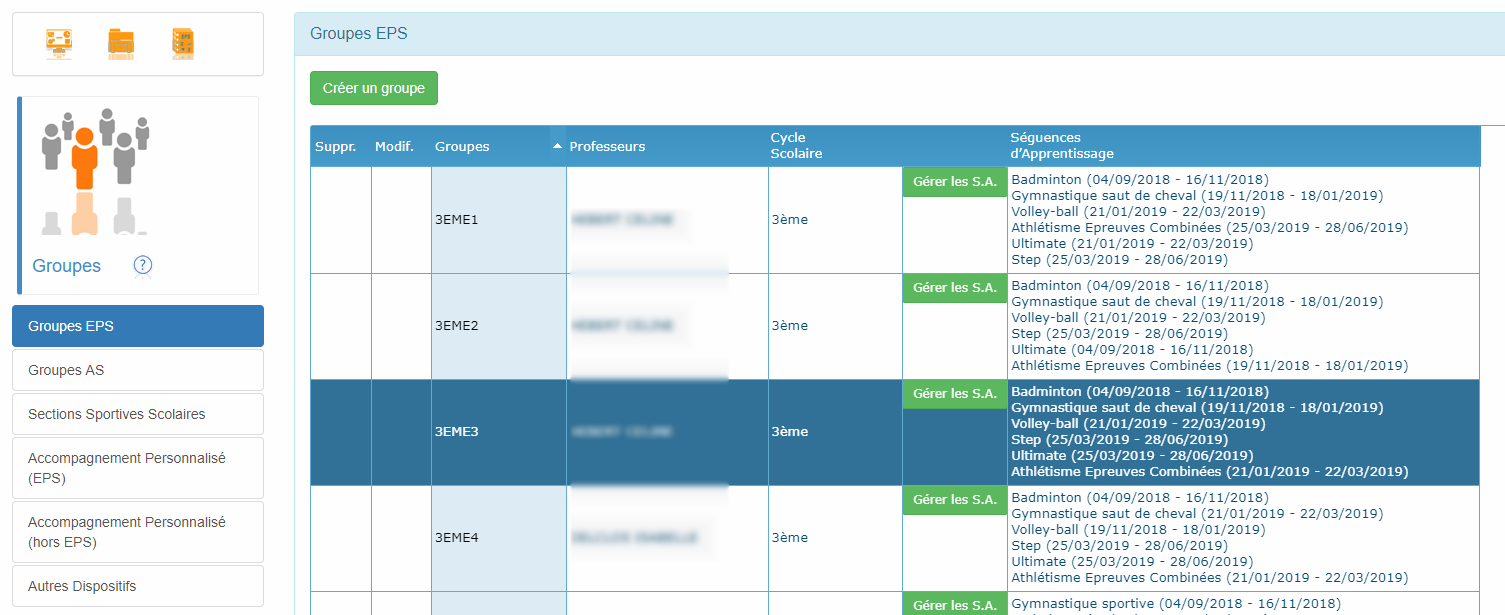 Saisie
2
14
Interface Professeur EPS
Détail des Emplois du Temps
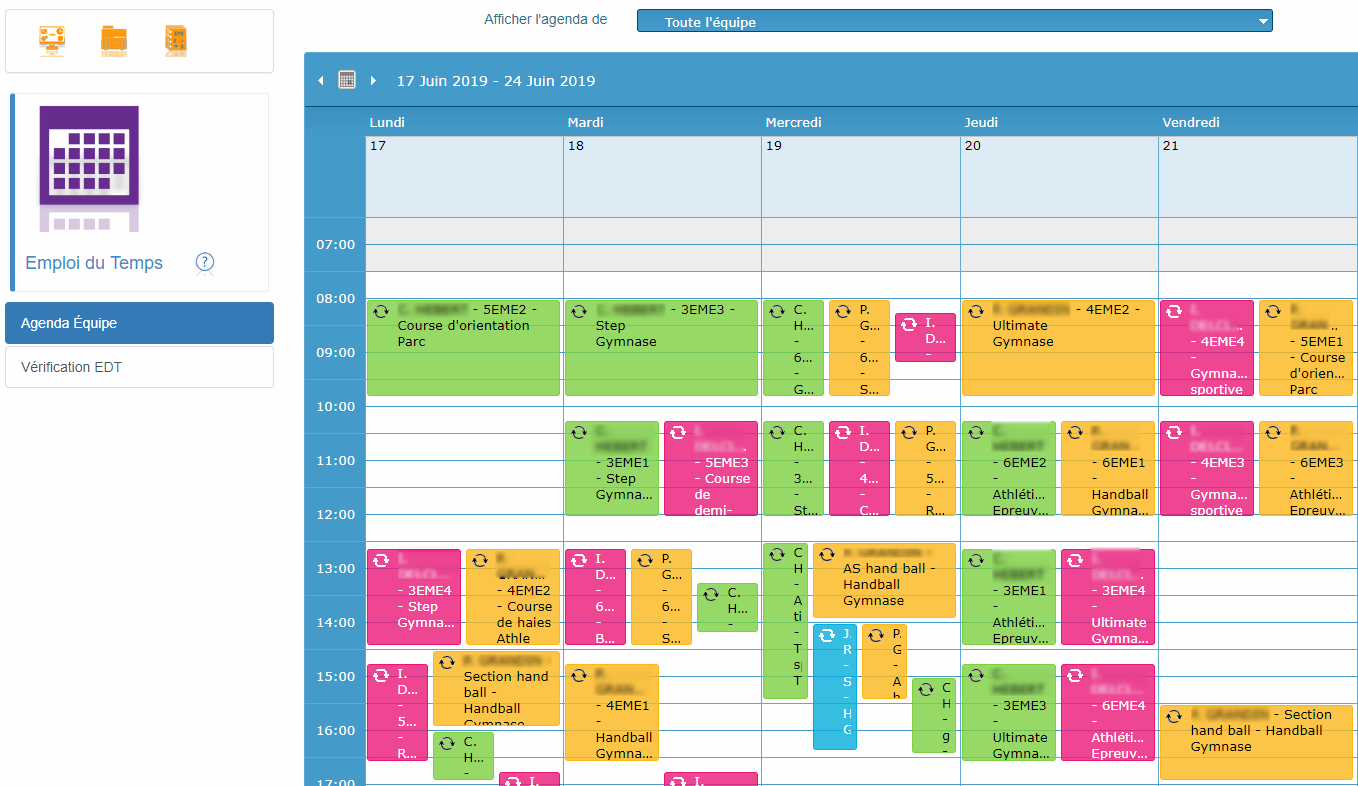 Saisie
Après la saisie des emplois du temps, iPackEPS peut répondre à la question suivante : 
Quel élève est avec Quel Prof dans Quelle Activité sur Quel Équipement Sportif ?

Ces données permettent alors un traitement statistique complet sur l’offre de formation de l’établissement, le cursus des élèves, l’occupation des équipements sportifs…
2
15
Interface Professeur EPS
Les enquêtes
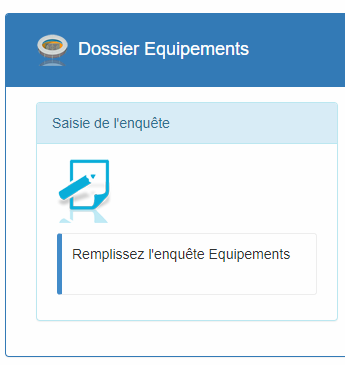 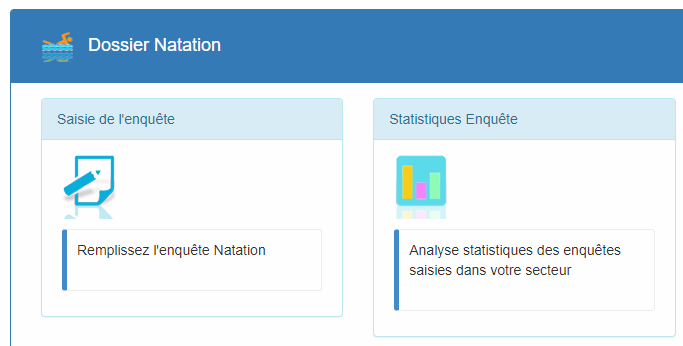 Saisie
2
16
Interface Professeur EPS
Saisie Enquête natation
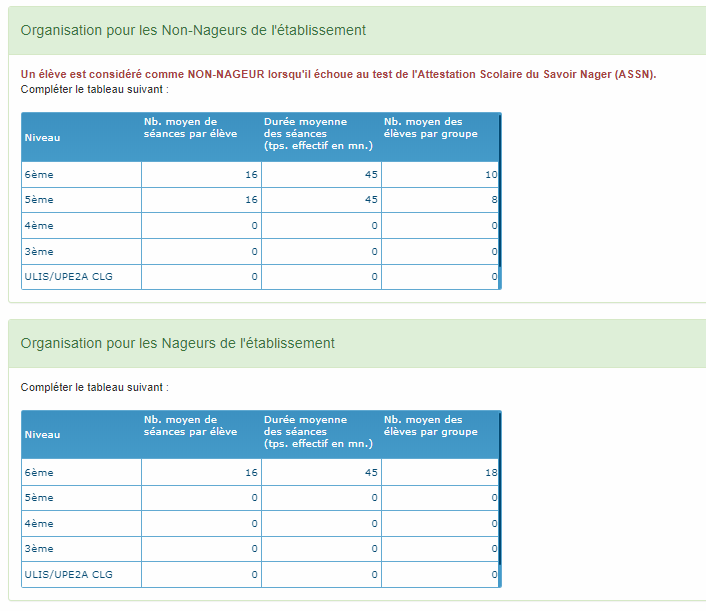 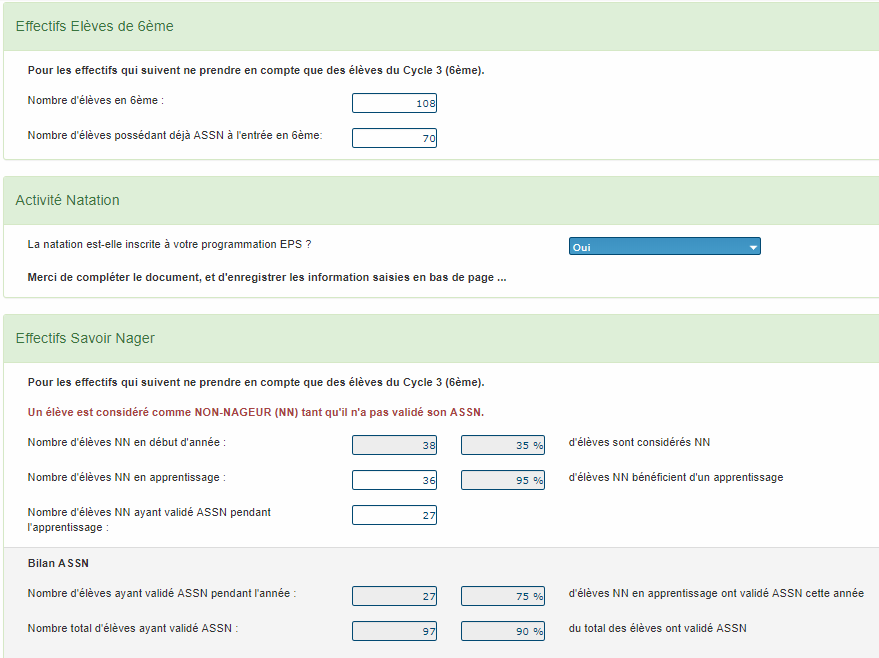 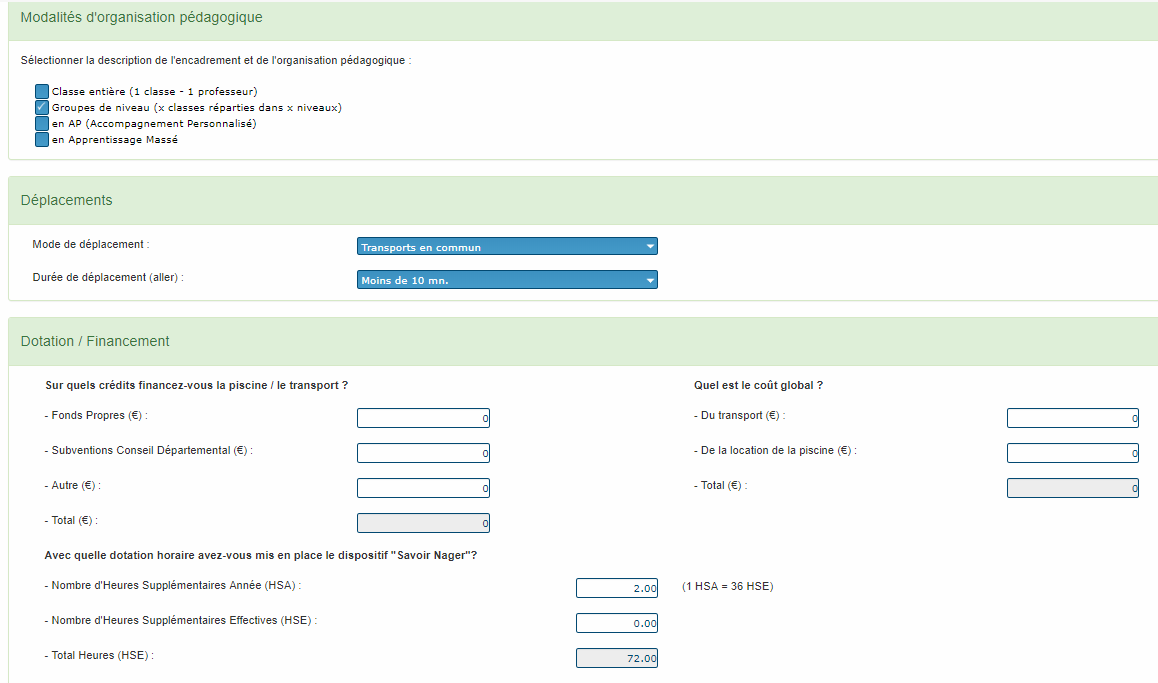 Saisie
2
17
Interface Professeur EPS
Statistiques Enquête natation
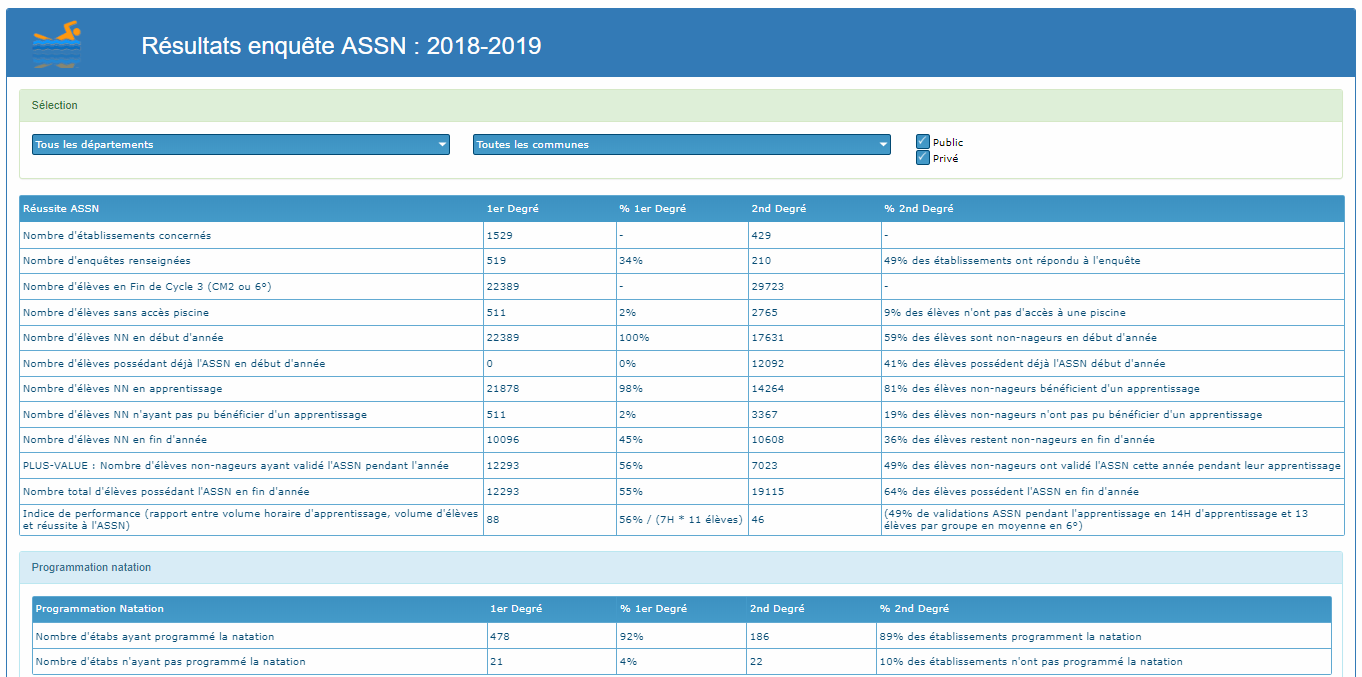 Saisie
Un accès en direct aux statistiques de son secteur, pour les équipes EPS, les chefs d’établissements et les IPR-EPS
2
18
Interface Professeur EPS
Saisie Enquête équipements sportifs
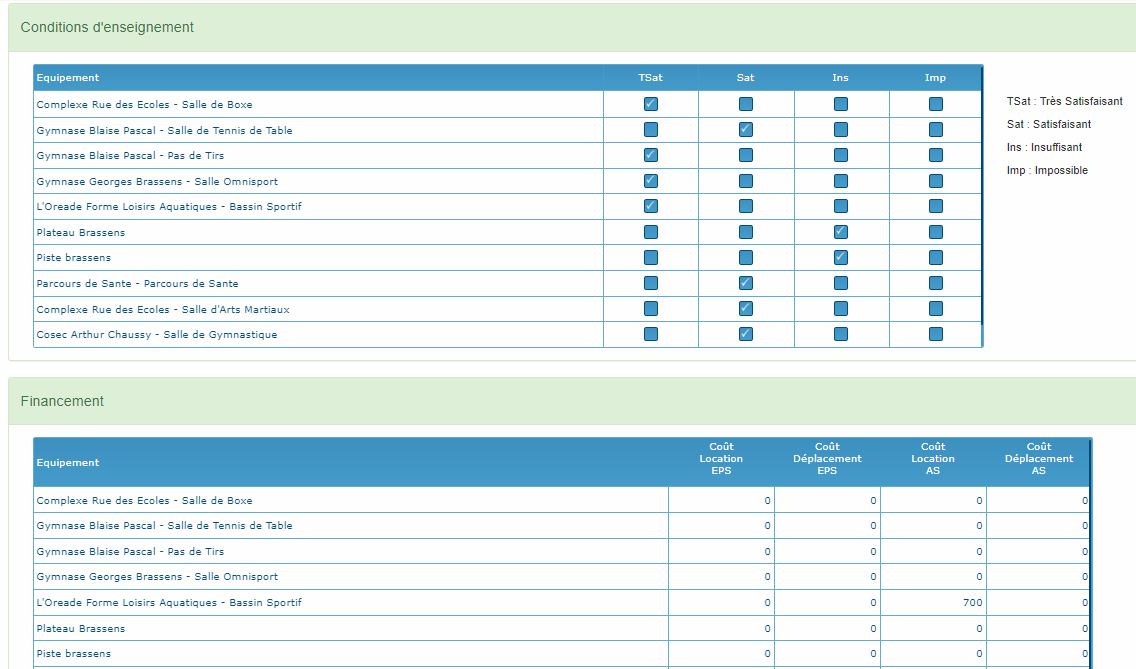 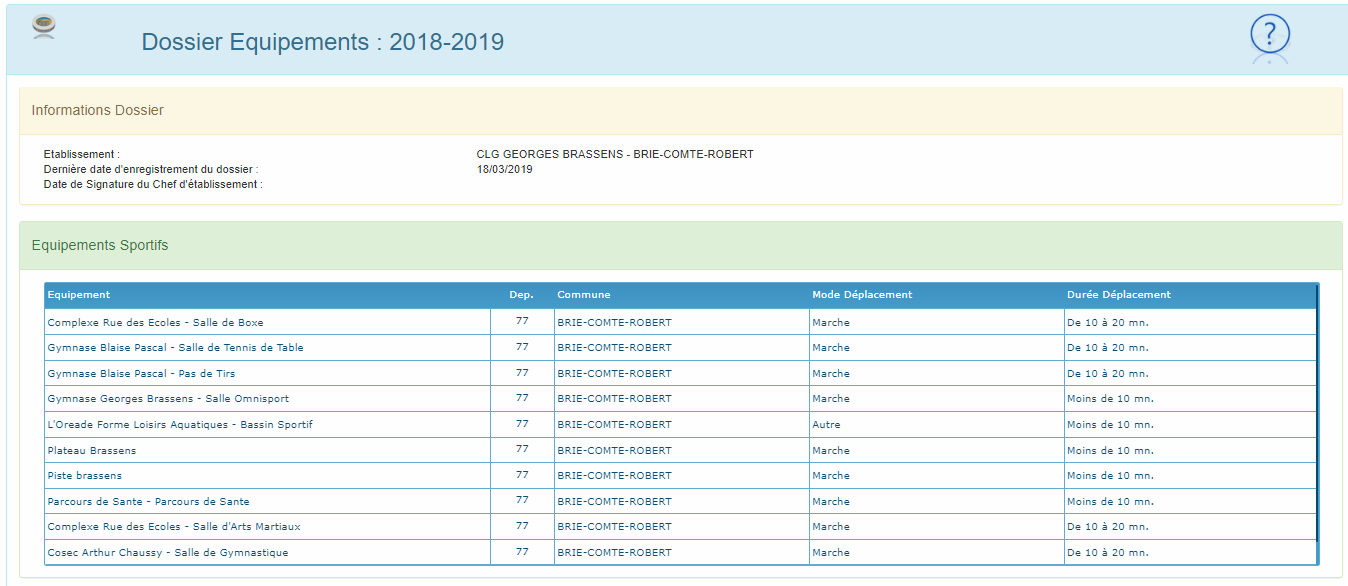 Saisie
2
19
Interface Professeur EPS
La gestion du matériel : 
EPI (Équipements de Protection Individuels
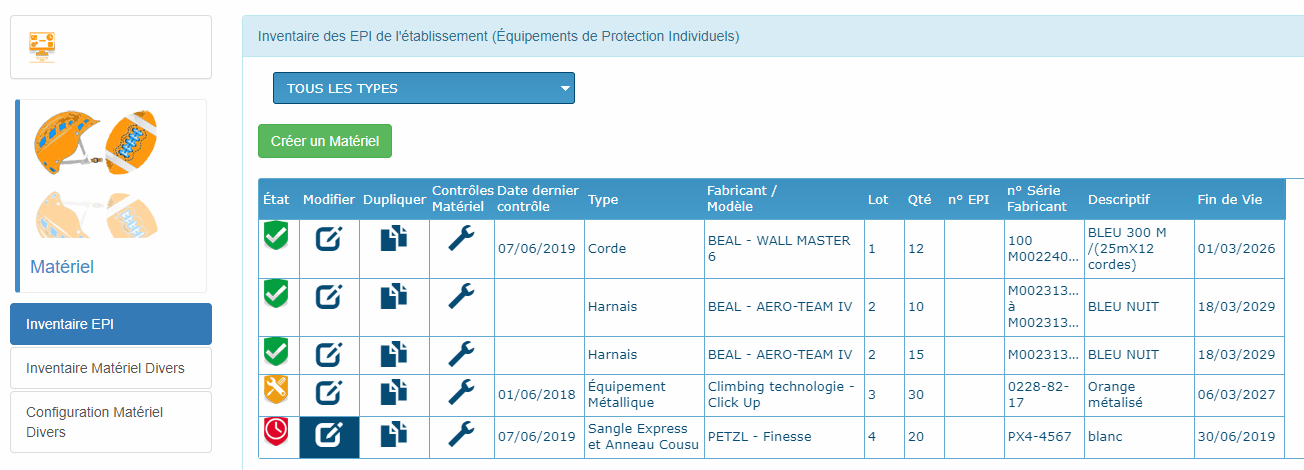 Saisie
2
Gestion complète du registre EPI : 
Renseignement des fiches matériel
saisie des contrôles annuels

iPackEPS alerte également l’équipe EPS en cas de contrôle en retard, ou matériel ayant atteint sa fin de vie théorique.
20
Interface Professeur EPS
Fonctionnalités diverses…
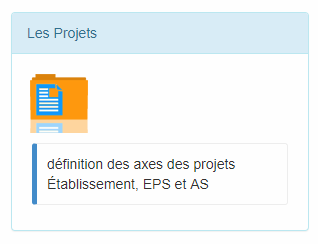 Définition des axes des projets Établissement, EPS et AS
Saisie
Adresses des équipements sportifs, modes de déplacement et durée des déplacements
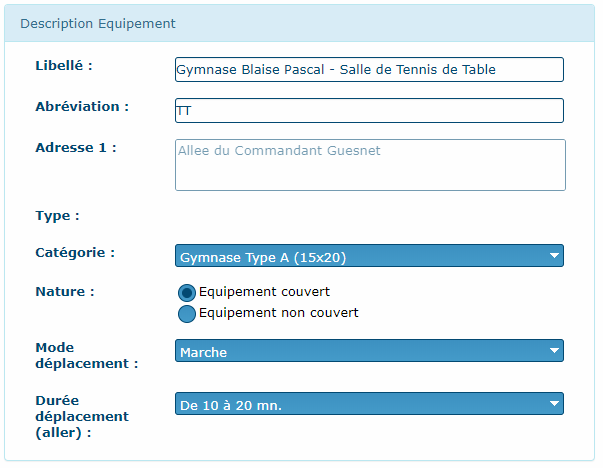 2
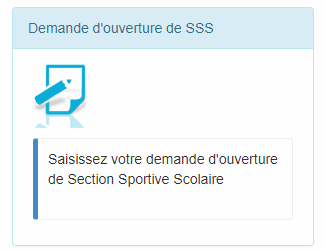 Dossier de demande d’ouverture de SSS
21
Les interfaces iPackEPS
Pilotage
3
IA-IPR

Chef Établissement

UNSS
Statistiques, communication, validation
22
Interface IA IPR-EPS
Accès via portail Arena académique
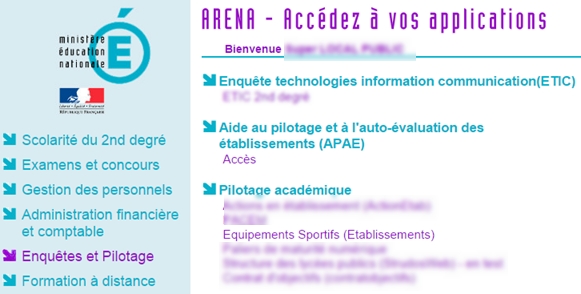 Pilotage
3
iPackEPS – IA IPR EPS
23
Interface IA IPR-EPS
Tableau de bord
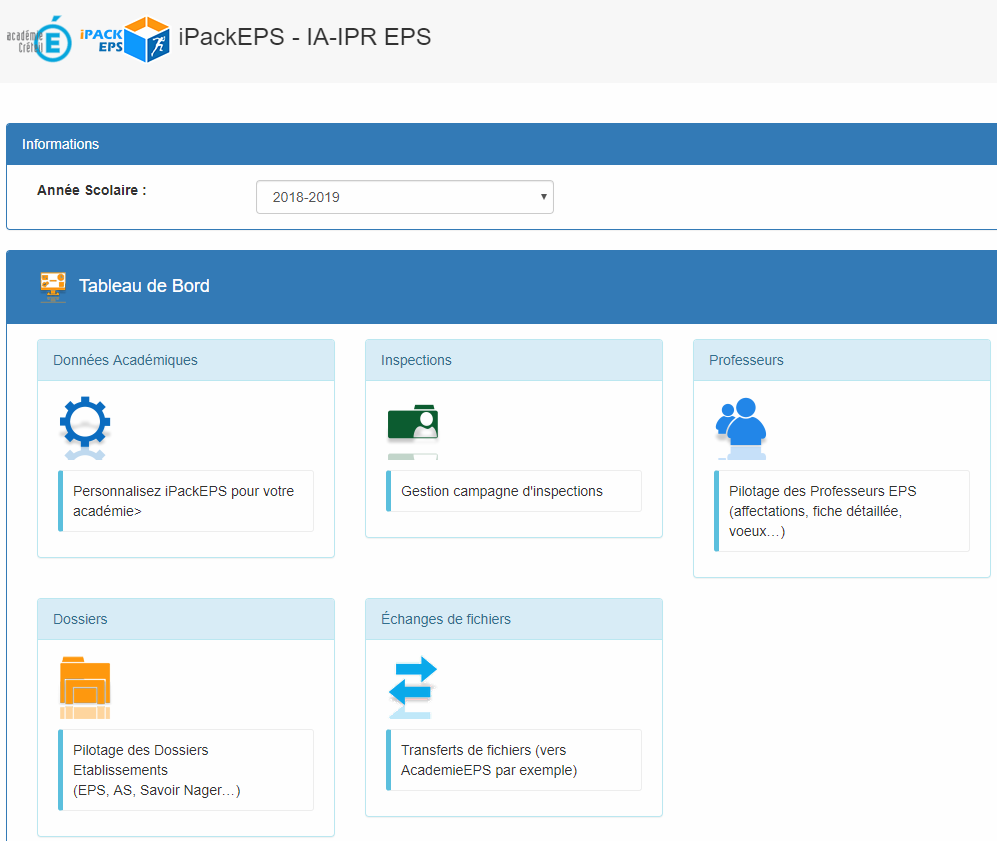 Pilotage
3
24
Interface IA IPR-EPS
Gestion des dossiers
…ou via AcadémieEPS
via iPackEPS…
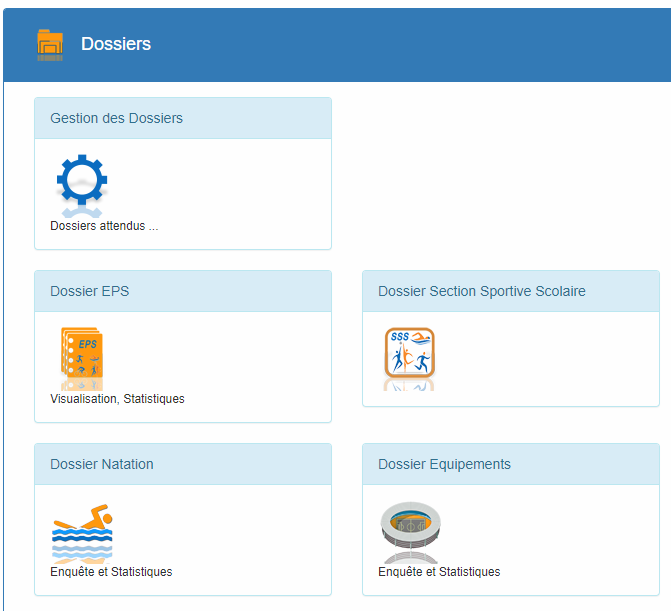 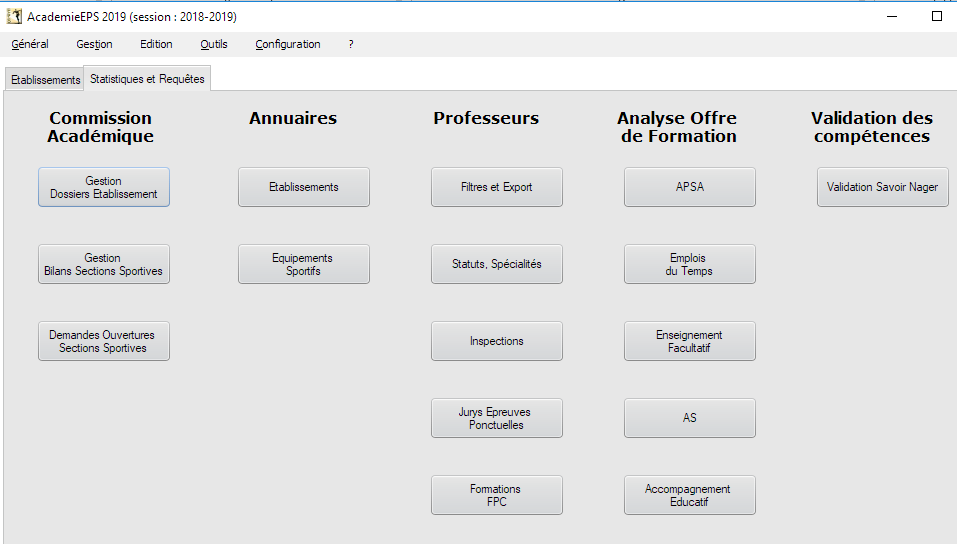 Pilotage
3
25